TRƯỜNG TIỂU HỌC MINH ĐỨC
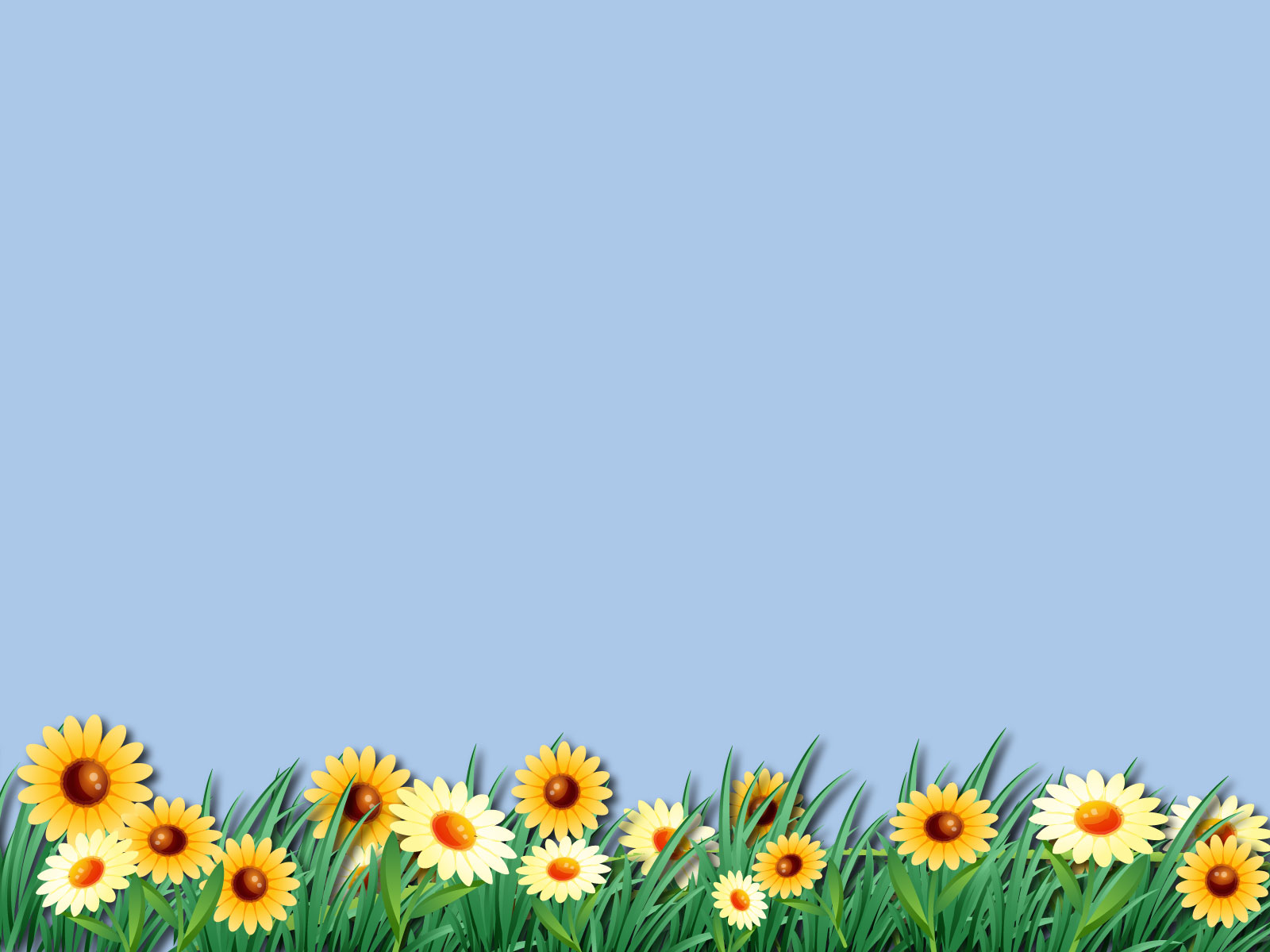 NHIỆT LIỆT CHÀO MỪNG CÁC THẦY GIÁO, CÔ GIÁO
VỀ DỰ GIỜ LỚP 1A
-----o0o-----
MÔN TOÁN
LUYỆN TẬP(TRANG 36-37)
Người thực hiện: Nguyễn Thị Hà
Năm học: 2024- 2025
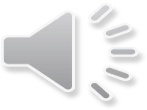 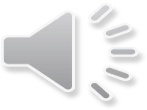 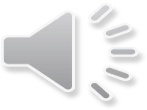 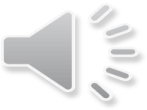 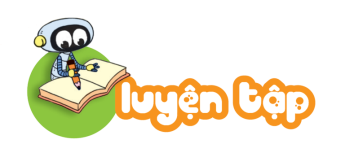 1. Trong hình dưới đây có những số nào?
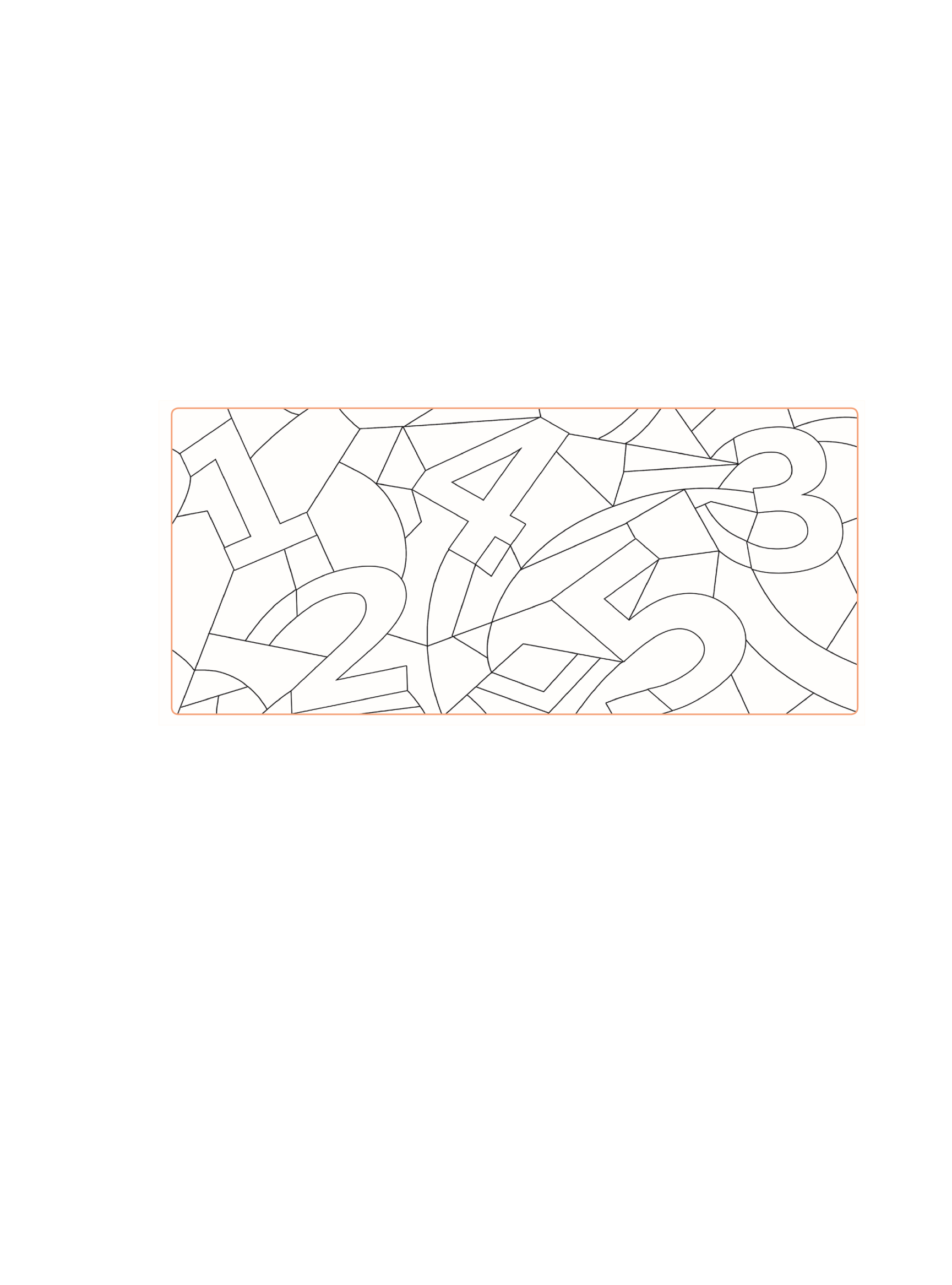 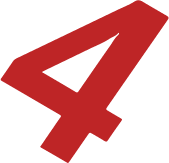 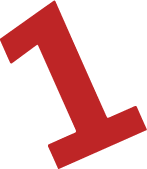 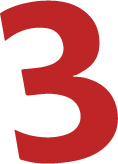 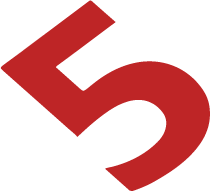 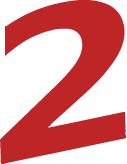 2. Trong mỗi bể có bao nhiêu con cá?
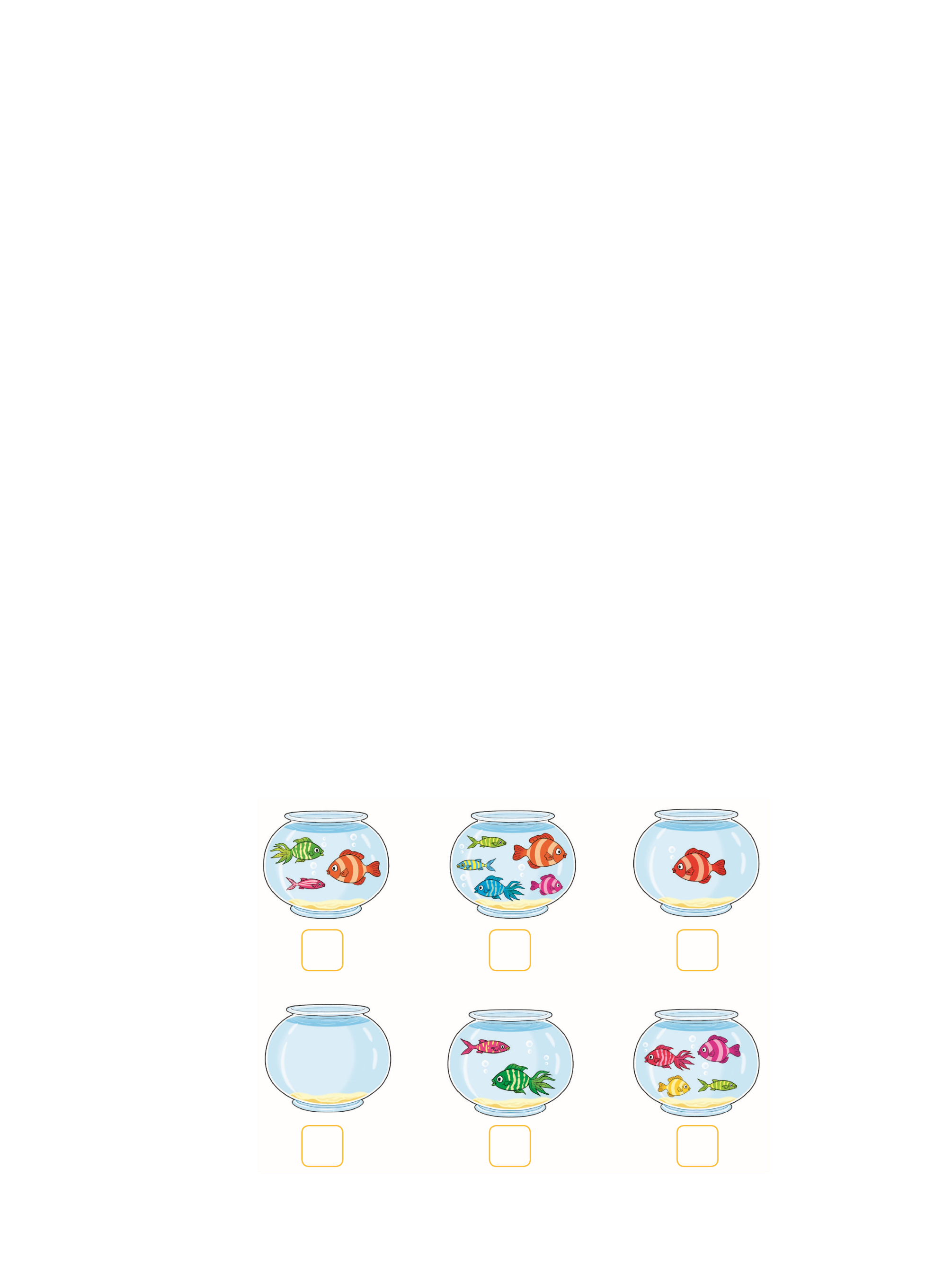 3
5
?
?
?
1
2
4
?
?
0
?
3. Tìm chậu hoa thích hợp.
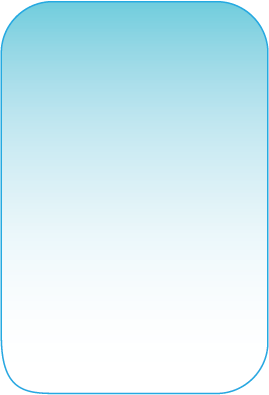 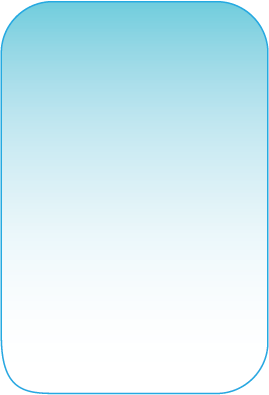 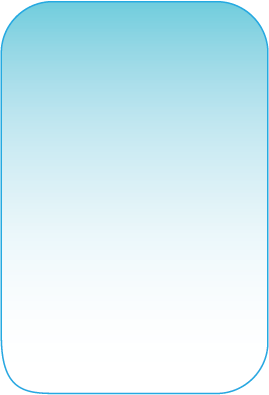 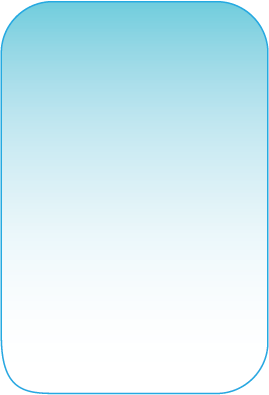 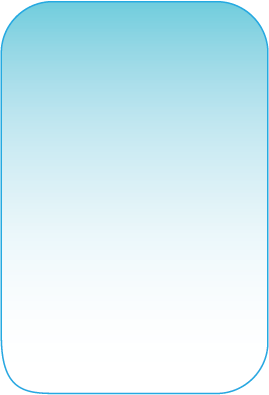 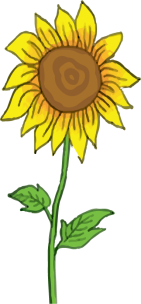 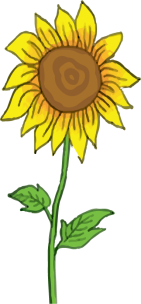 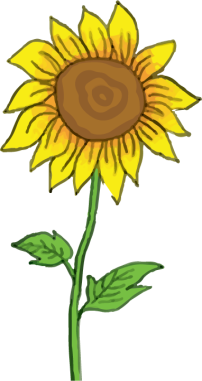 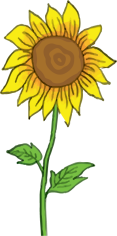 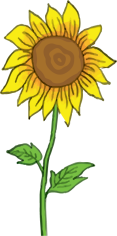 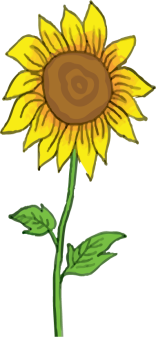 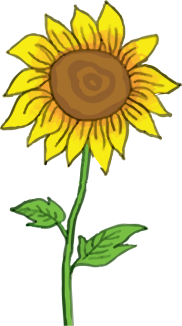 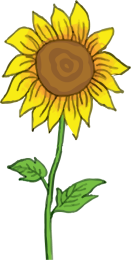 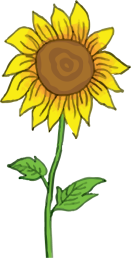 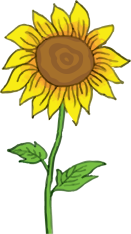 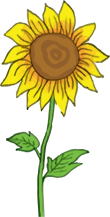 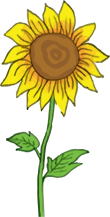 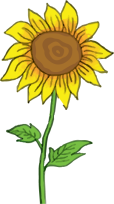 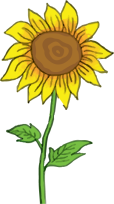 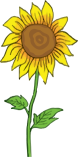 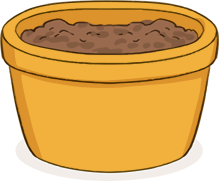 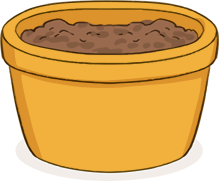 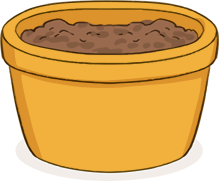 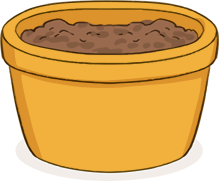 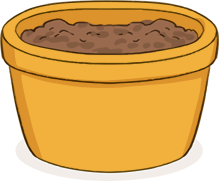 3
4
5
2
1
3.Số?
2
1
3
4
2
4
1
4
3
5
2
7
4.SỐ?
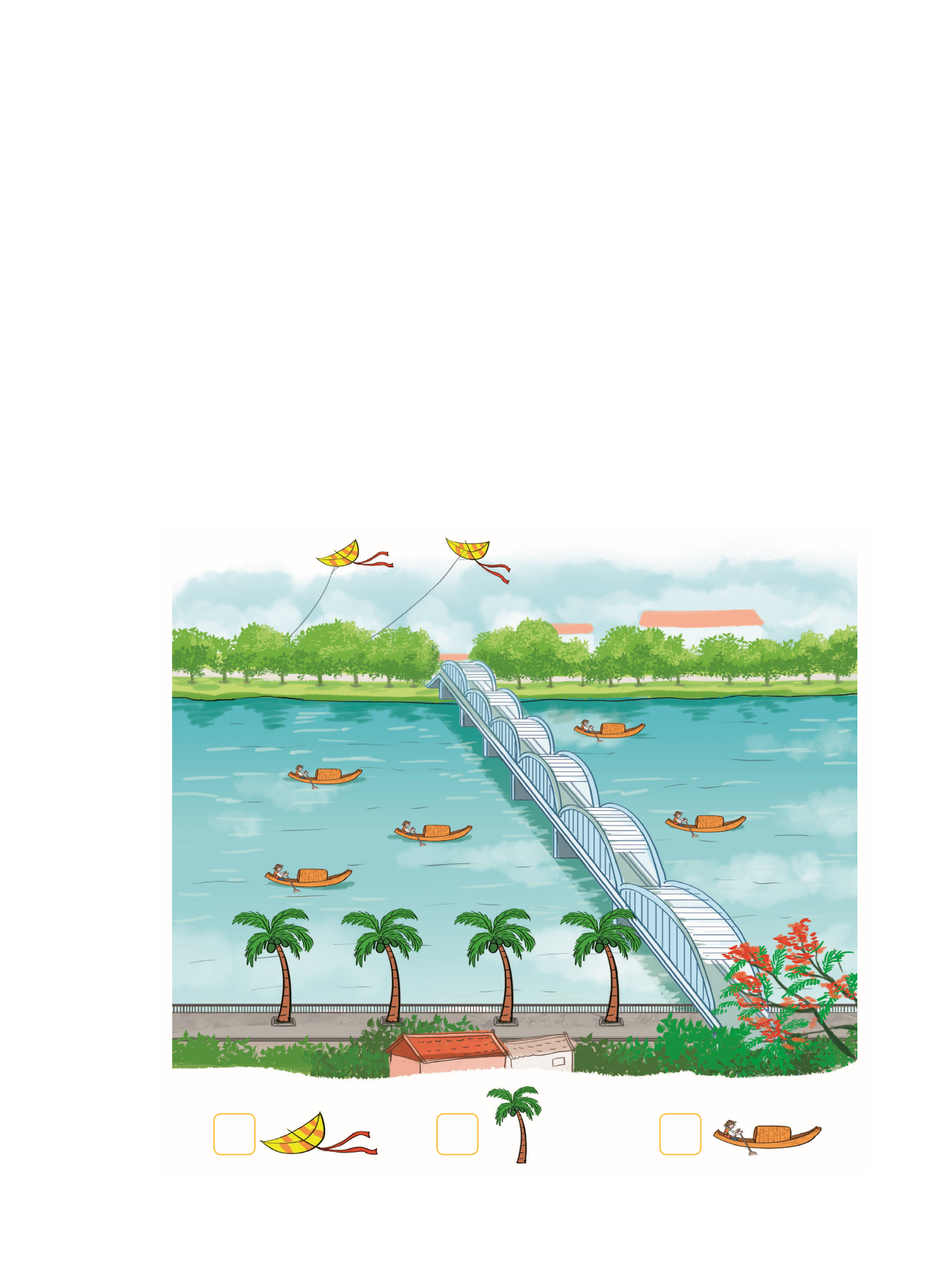 ?
?
?
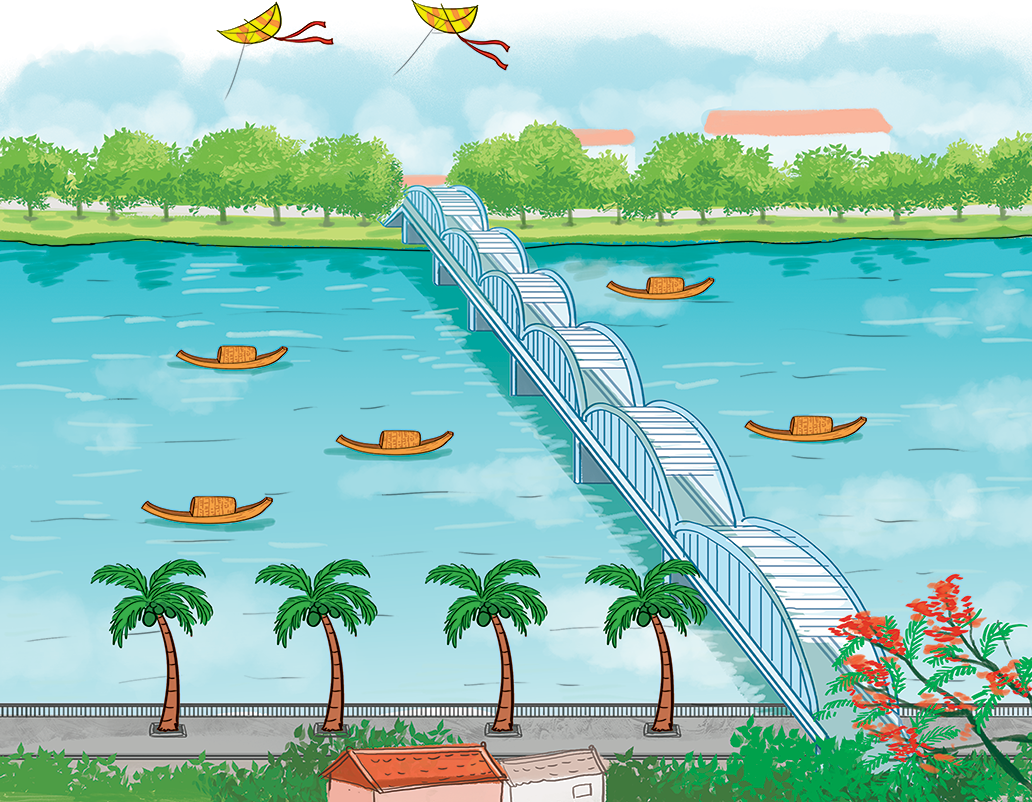 Đố các bạn biết có bao nhiêu chiếc diều, bao nhiêu cây dừa và bao nhiêu con thuyền trong hình?
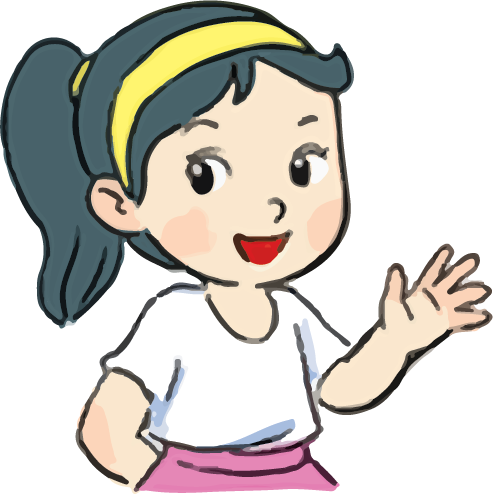 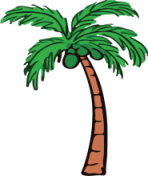 ?
2
?
4
?
5
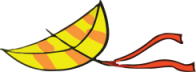 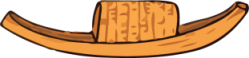 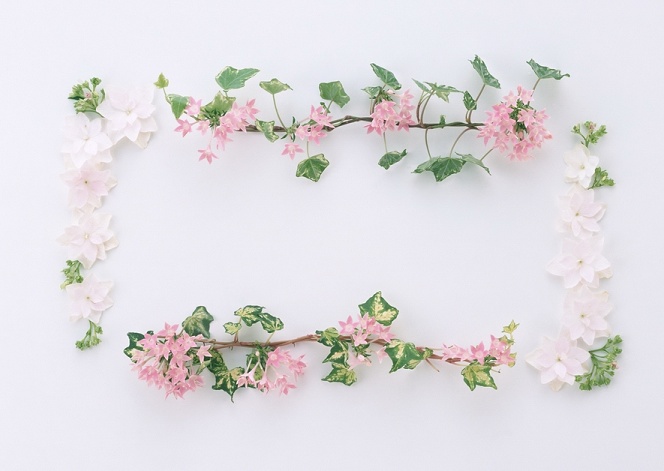 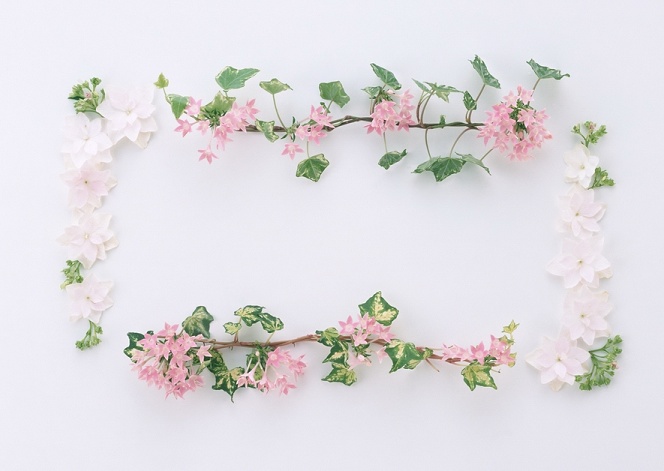 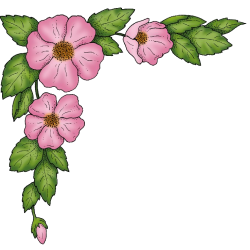 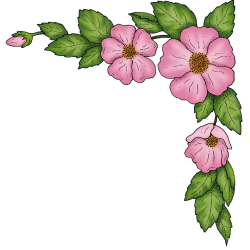 Thöù ba ngaøy 8 thaùng 11 naêm 2016
Học vần
au - aâu
Kieåm tra baøi cuõ:
Bài học đến đây kết thúc.
LỚP 1A
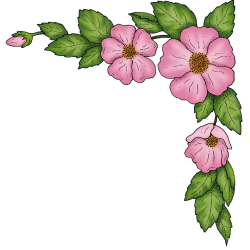 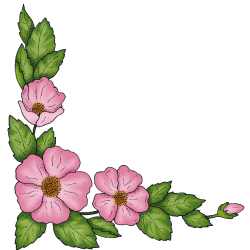